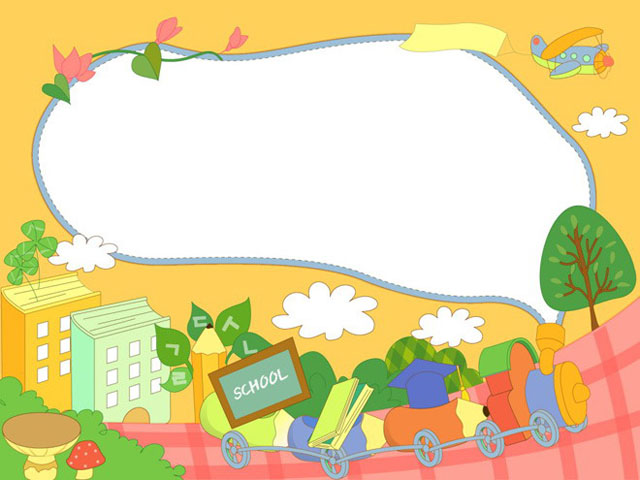 CHÀO MỪNG CÁC CON
ĐẾN VỚI TIẾT HỌC
Toán
Luyện tập chung (50)
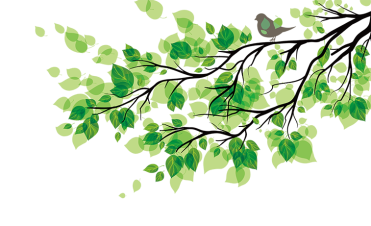 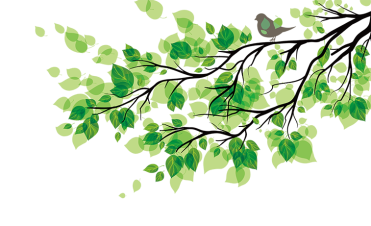 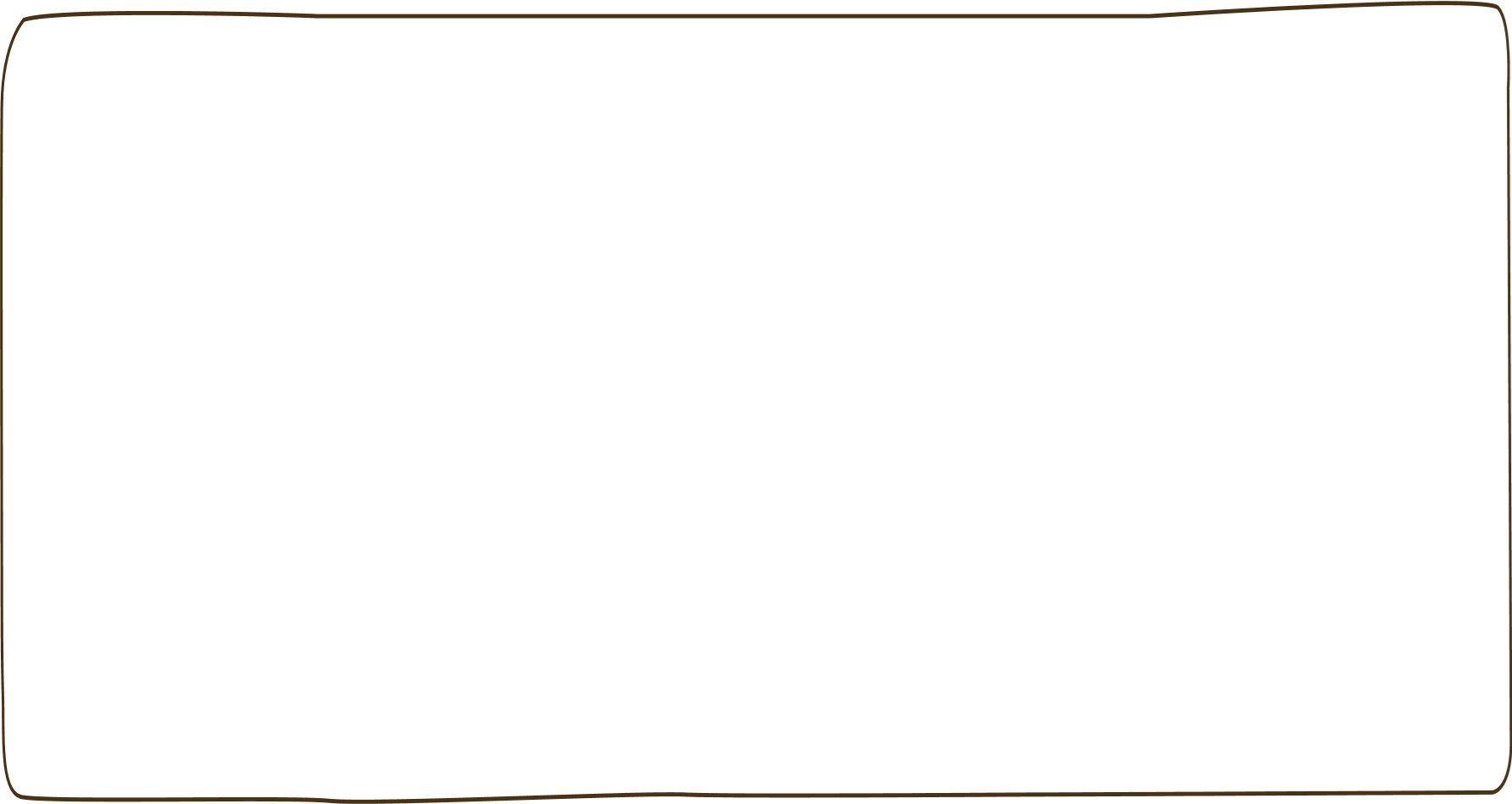 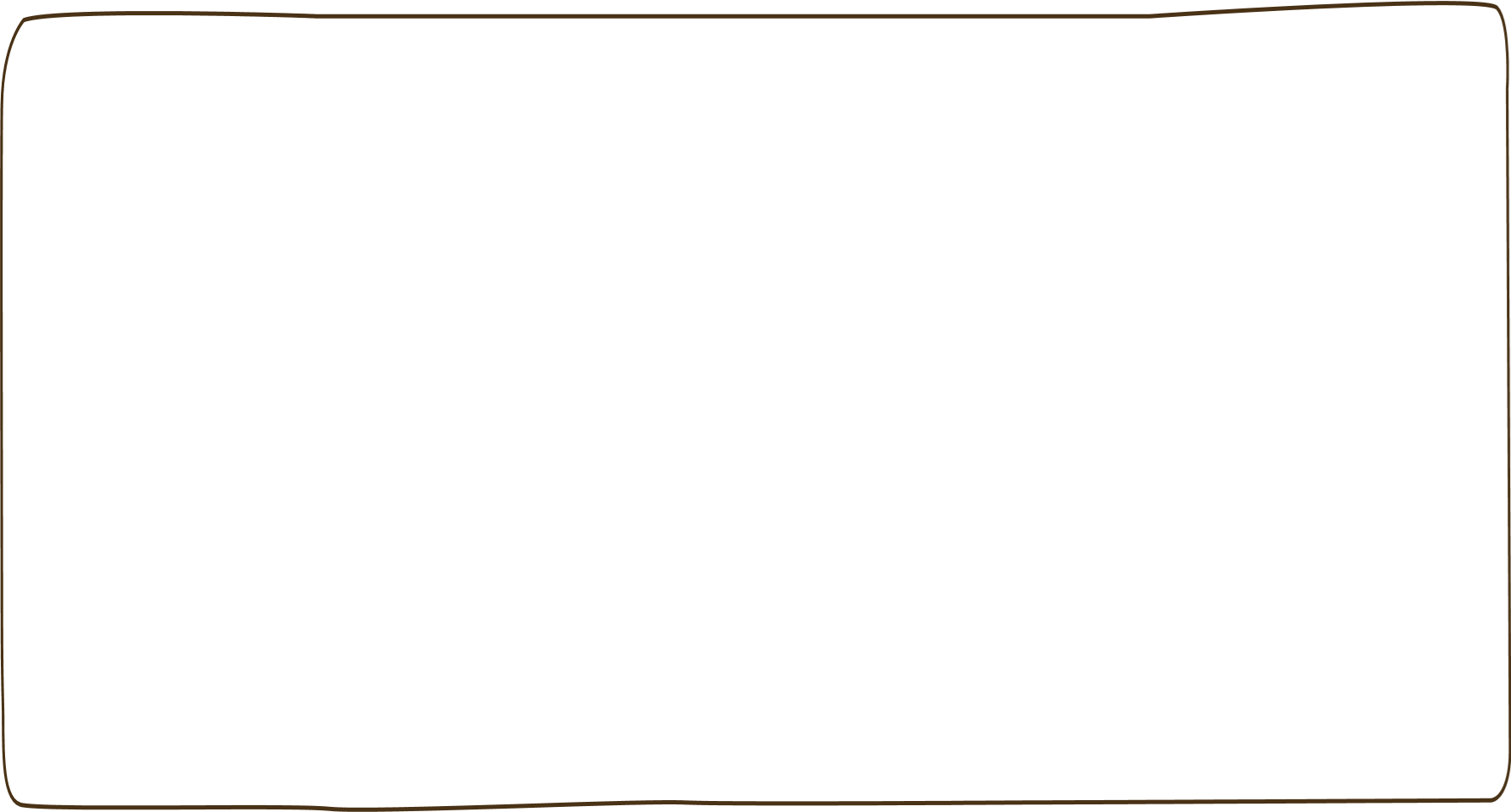 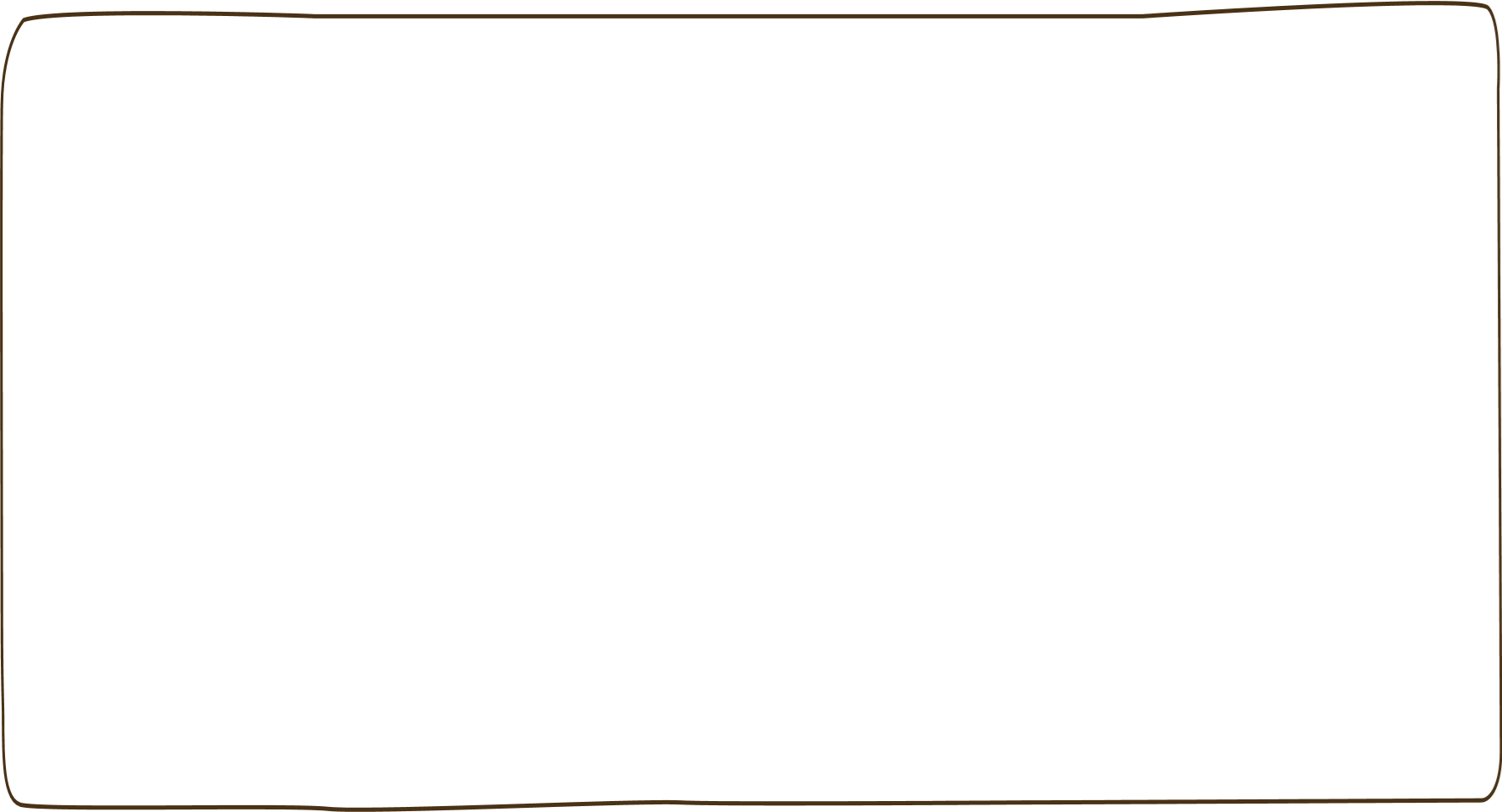 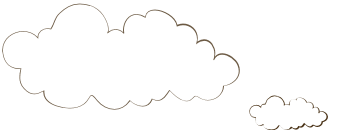 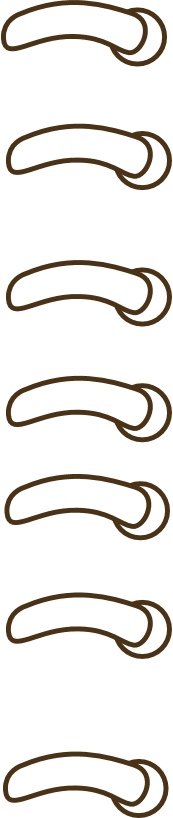 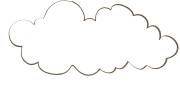 Yêu cầu cần đạt
Luyện tập thực hành các dạng toán có lời văn đã được học ở lớp 2.
Sử dụng kiến thức đã học vào thực tế cuộc sống hàng ngày.
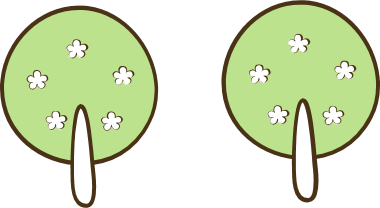 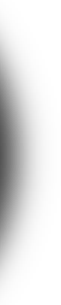 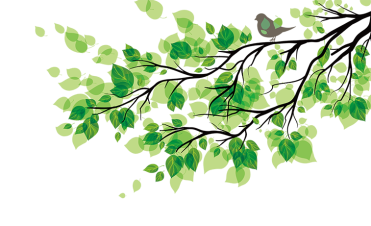 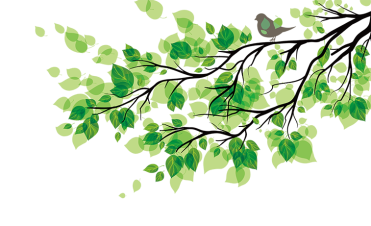 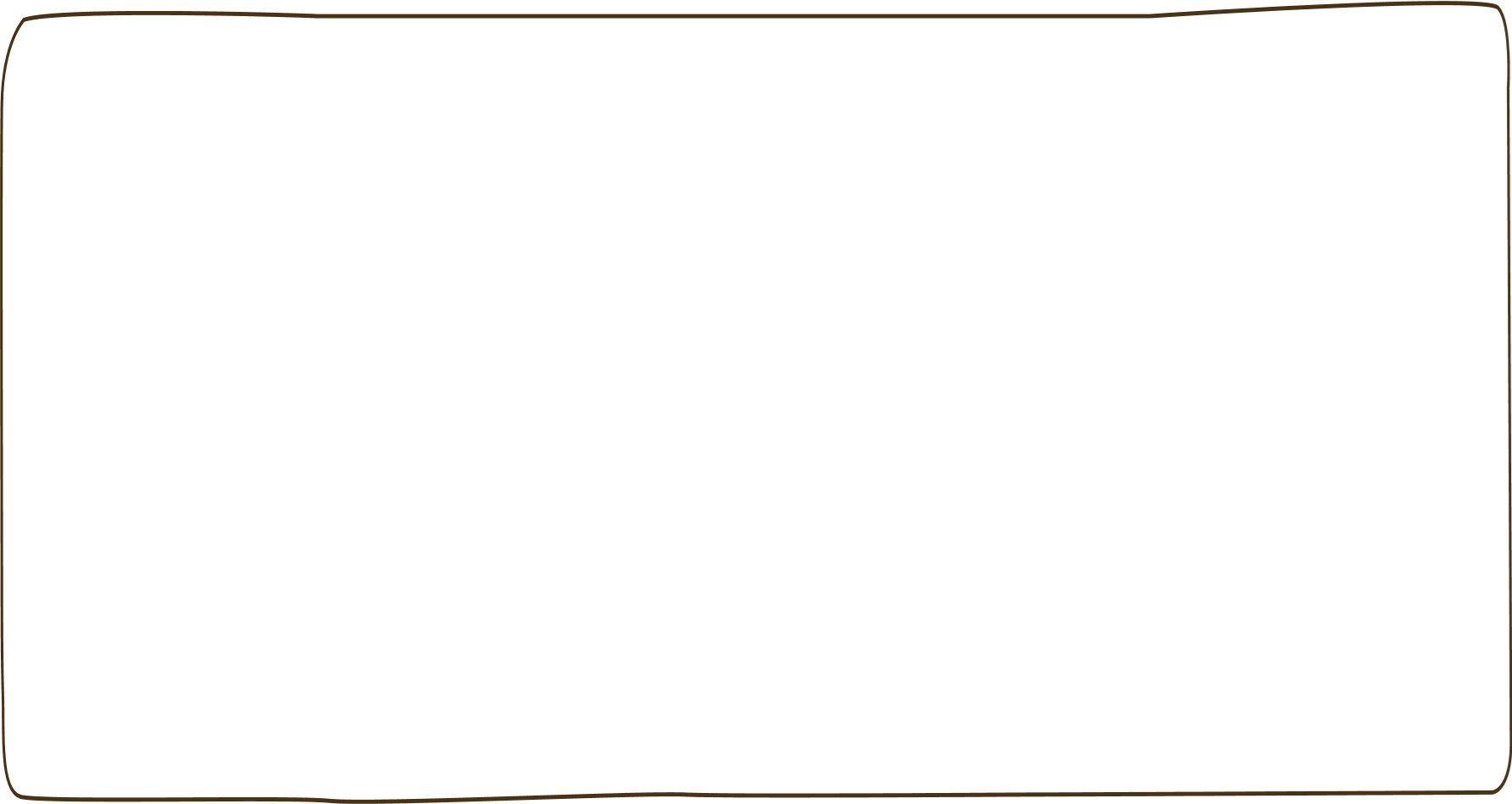 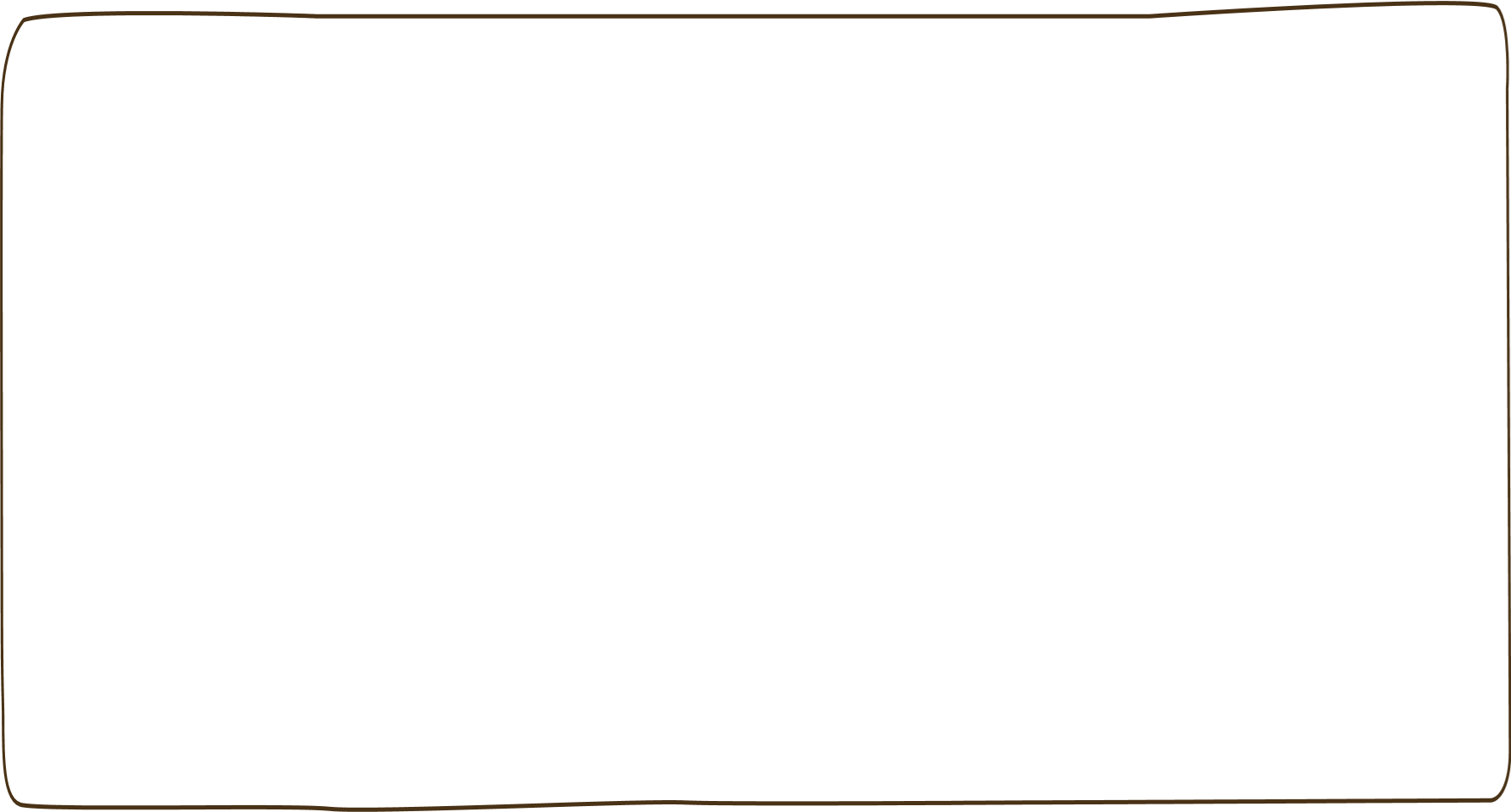 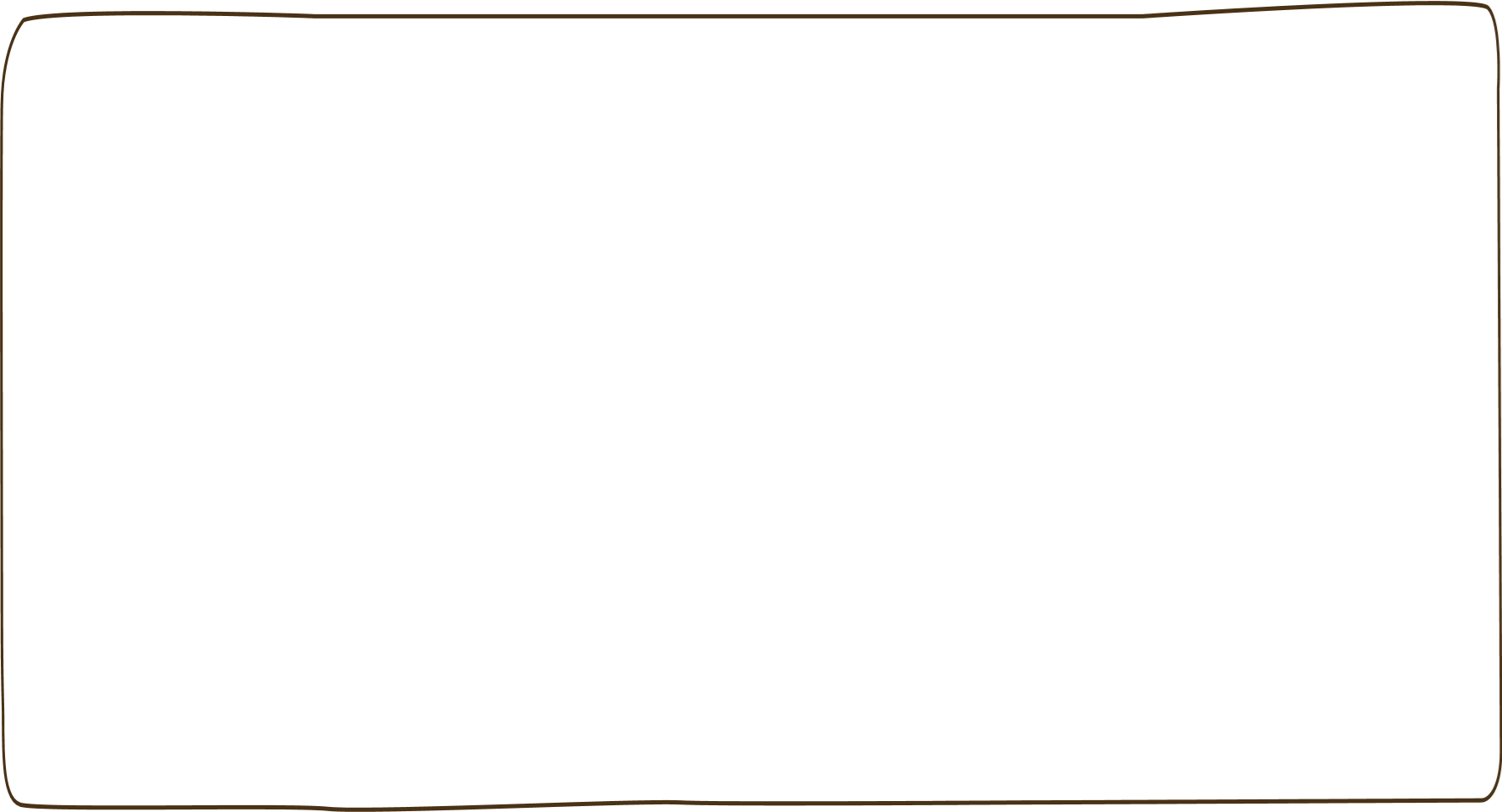 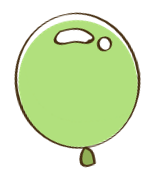 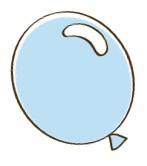 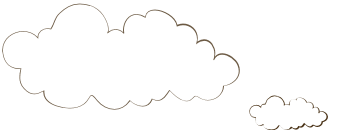 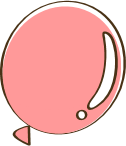 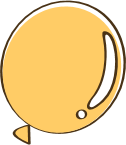 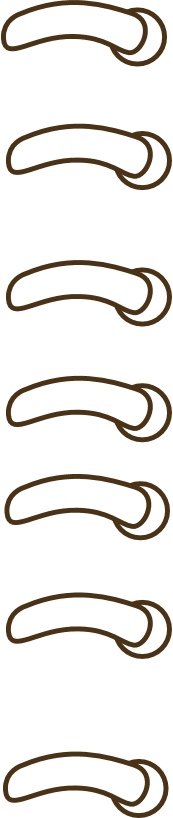 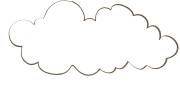 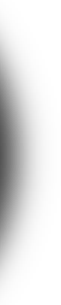 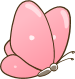 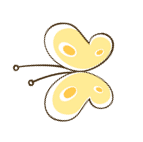 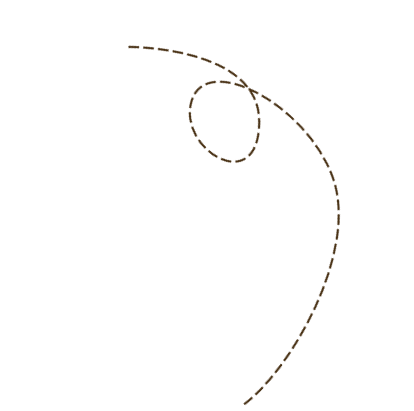 Khởi động
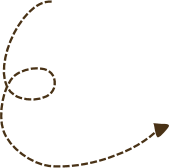 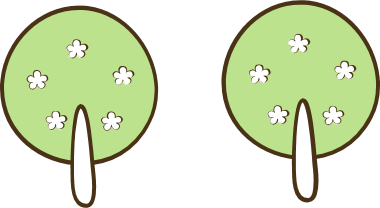 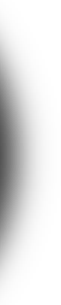 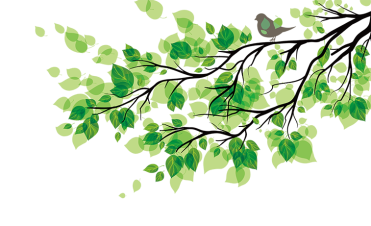 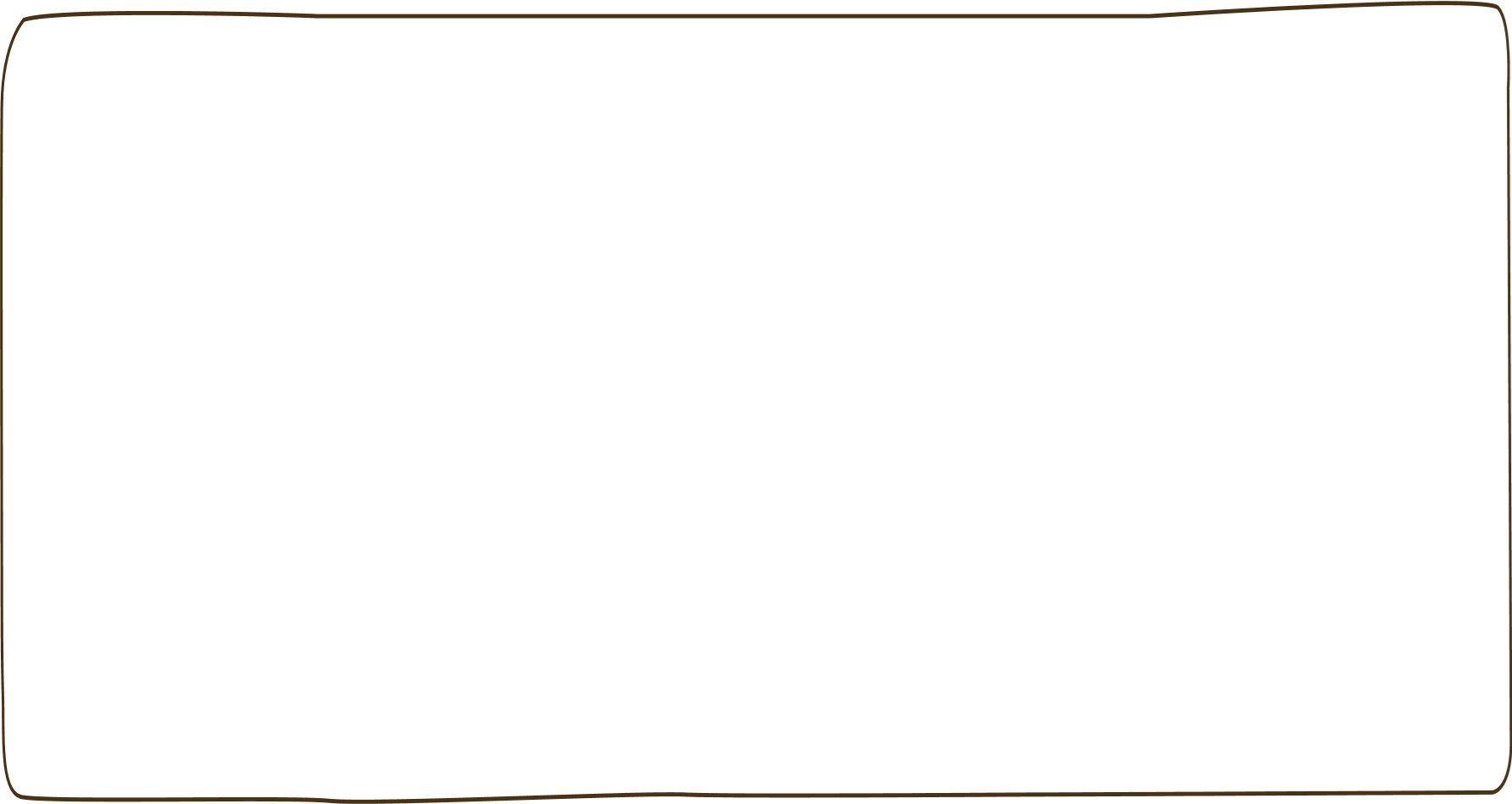 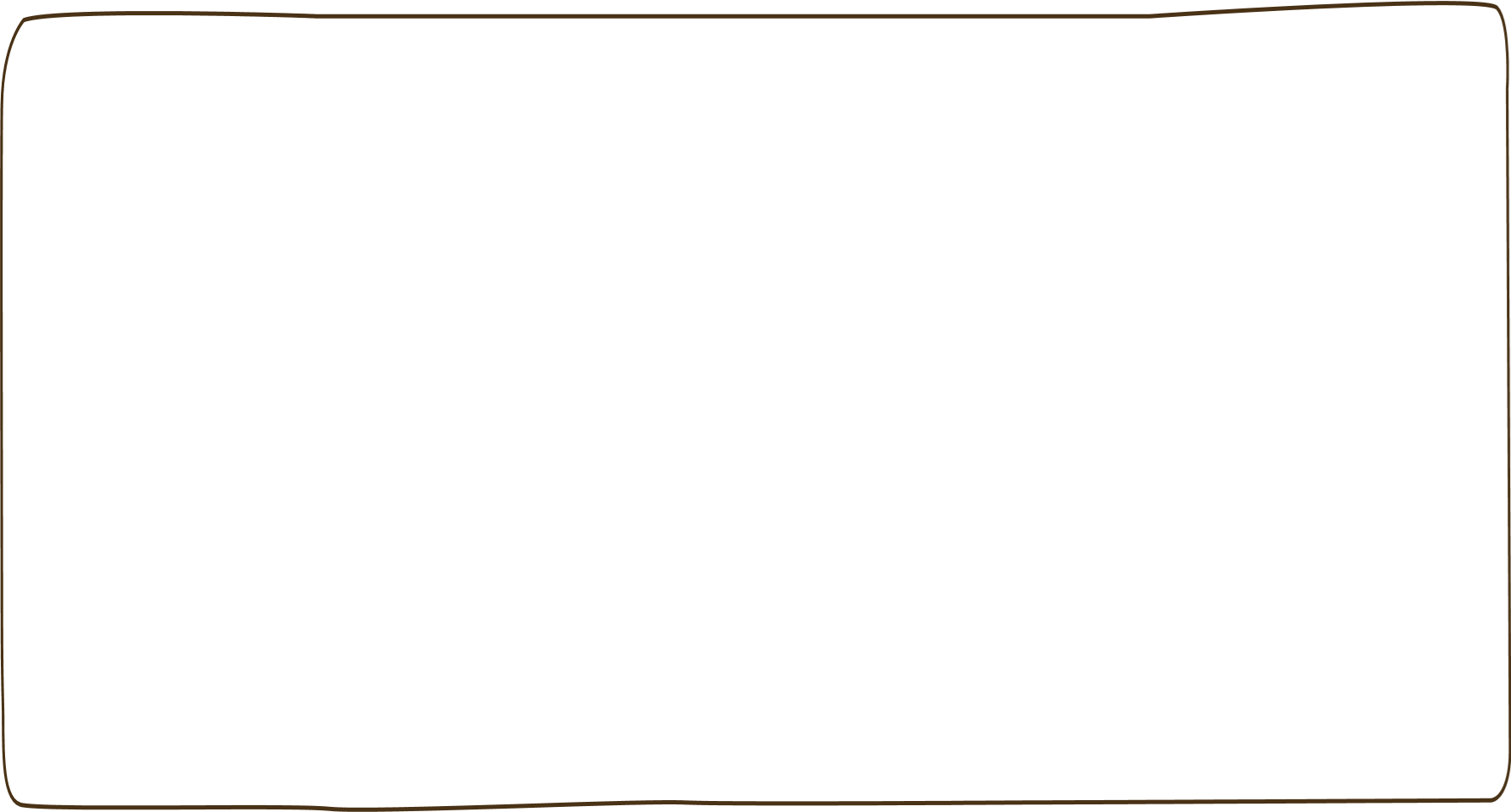 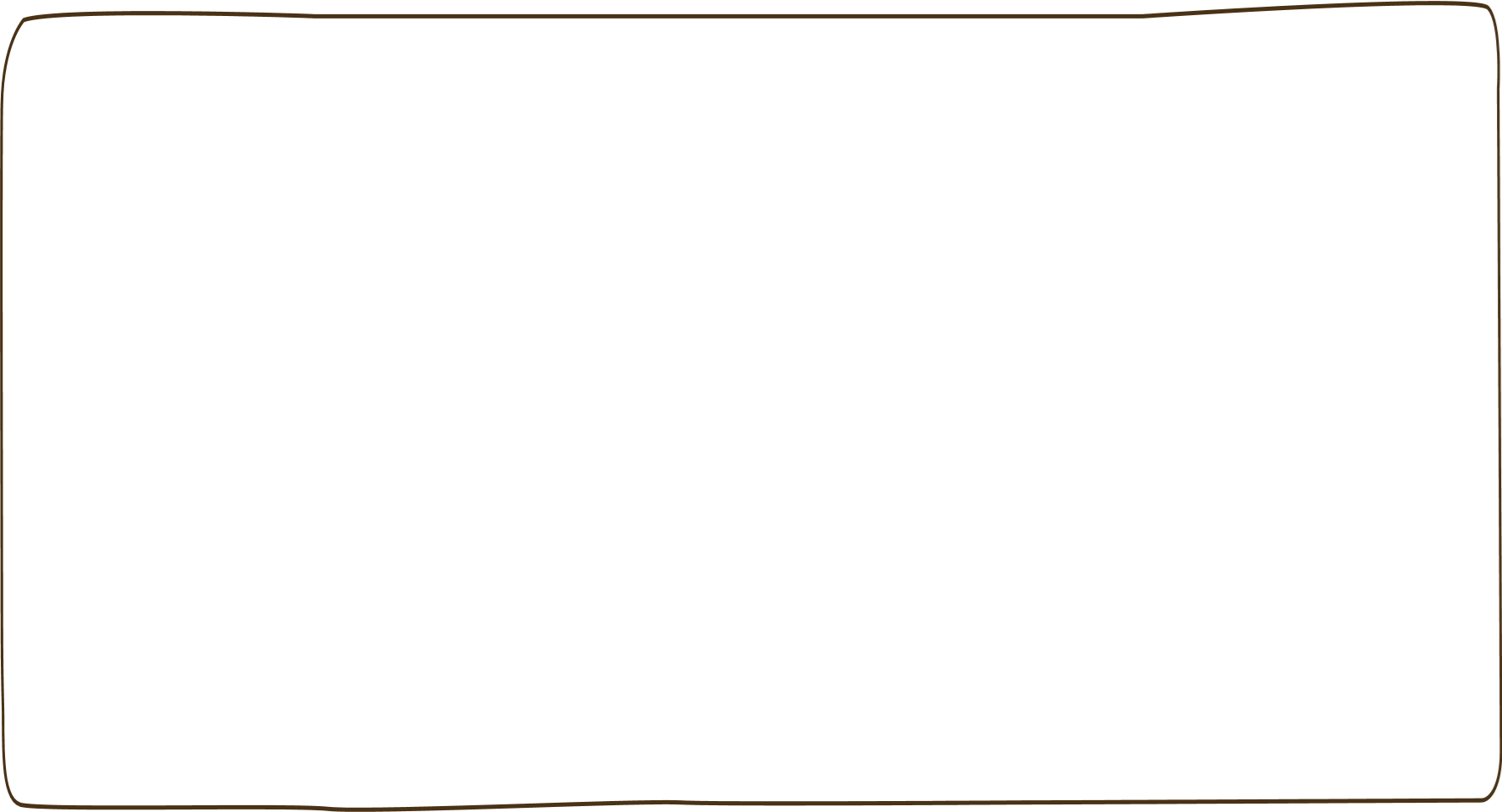 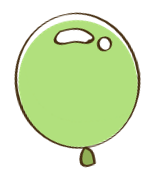 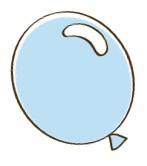 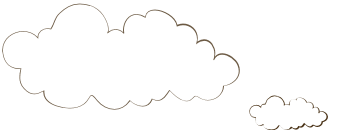 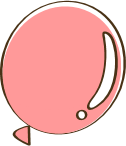 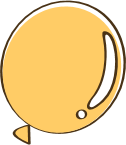 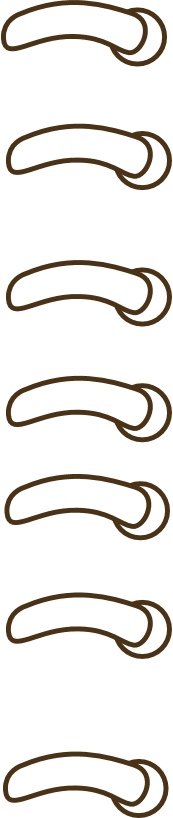 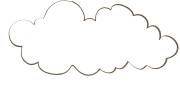 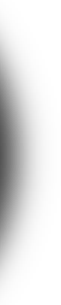 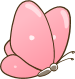 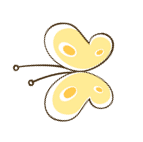 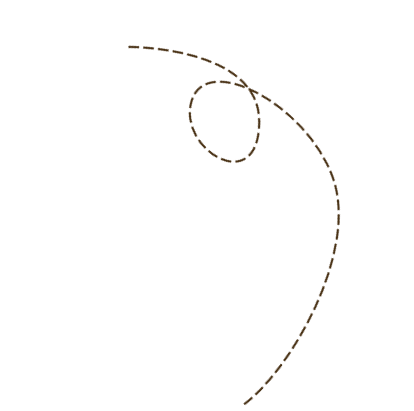 Thực hành
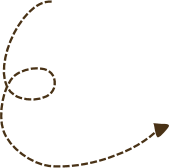 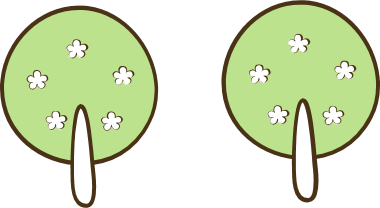 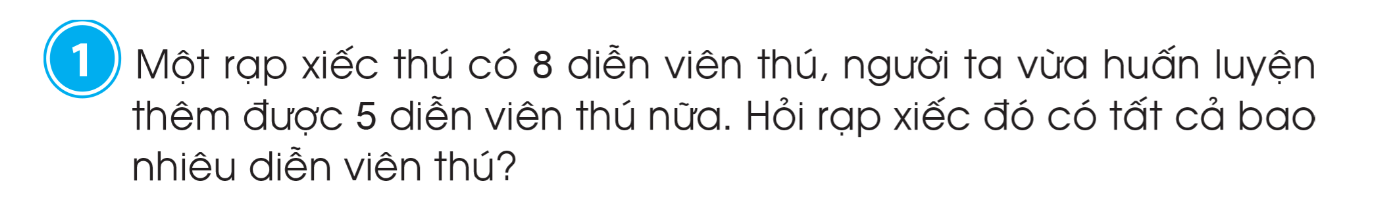 Đề bài cho biết những gì? Đề bài hỏi gì?
Bài toán thuộc dạng toán gì?
Bài toán thuộc dạng tìm tổng.
Để giải bài toán thuộc dạng toán tìm tổng, chúng ta thực hiện phép tính gì?
Để giải bài toán thuộc dạng toán tìm tổng, chúng ta thực hiện phép tính cộng.
Tóm tắt
Có	     : 8 diễn viên thú
Thêm      : 5 diễn viên thú
Có tất cả : ? diễn viên thú
Bài giải
Rạp xiếc đó có tất cả số diễn viên thú là:
8 + 5 = 13 (diễn viên thú )
Đáp số: 13 diễn viên thú.
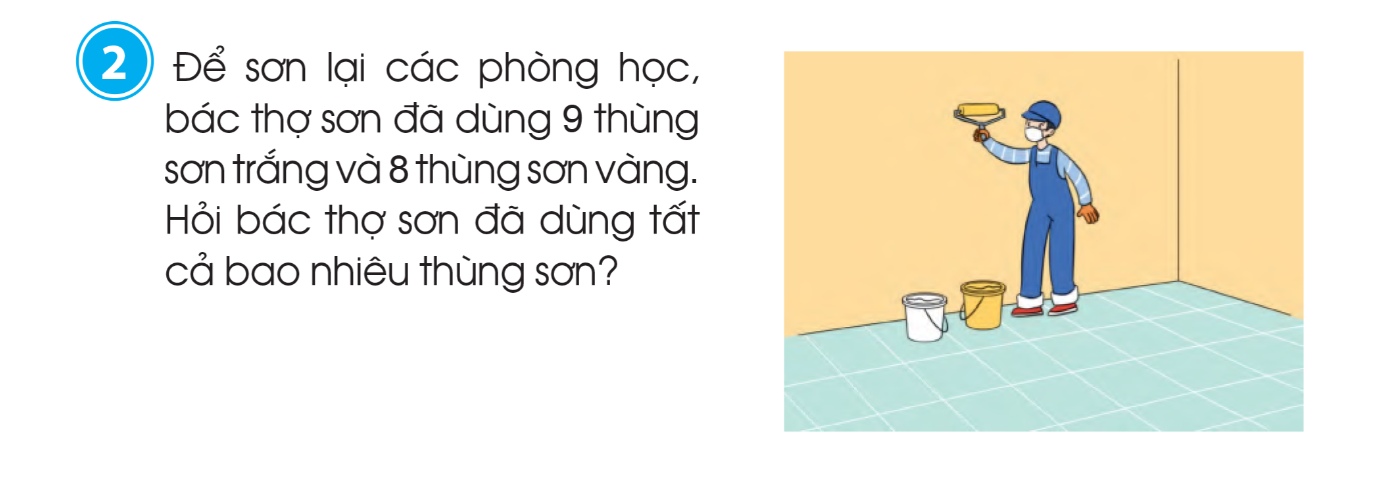 Đề bài cho biết những gì? Đề bài hỏi gì?
Bài toán thuộc dạng toán gì?
Bài toán thuộc dạng tìm tổng.
Vì sao con biết đây là dạng bài “tìm tổng”?
Con hãy tóm tắt và làm bài giải vào vở ô li Toán nhé!
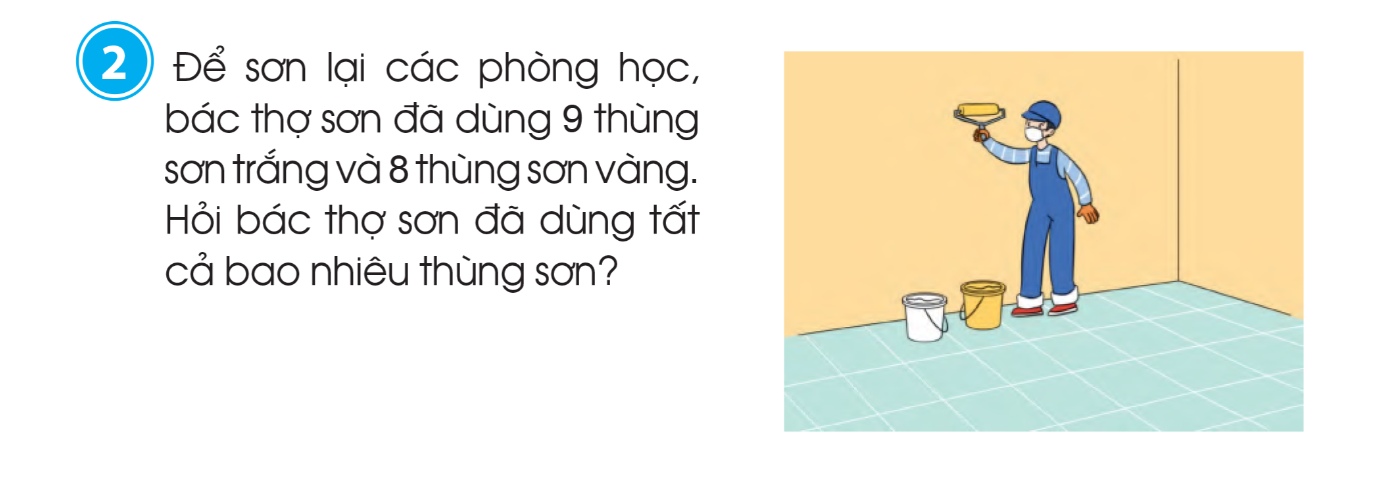 Tóm tắt
Sơn trắng : 9 thùng
Sơn vàng  : 8 thùng
Tất cả       : ? thùng.
Bài giải
      Bác………………… là:
           …………….=    (……..)
                Đáp số: ………
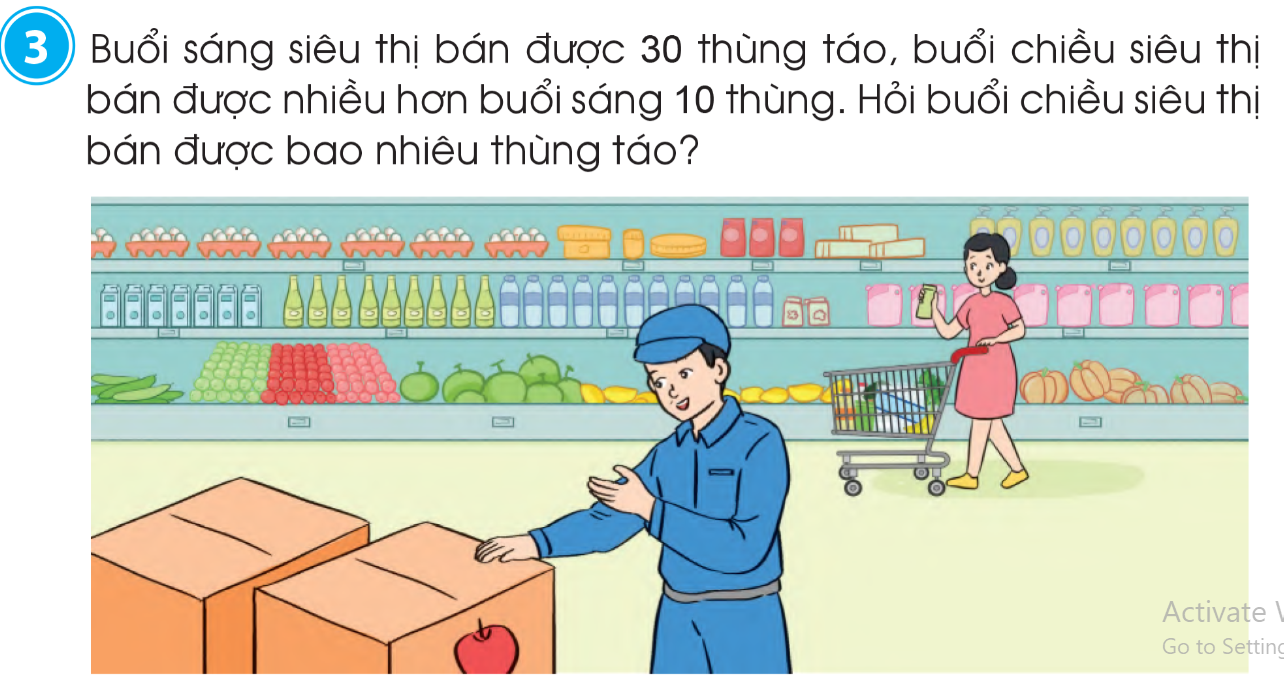 Bài toán thuộc dạng toán gì?
Bài toán về nhiều hơn.
Con hãy xác định số lớn, số bé và phần nhiều hơn?
Con hãy tóm tắt và hoàn thành bài vào vở ô li Toán.
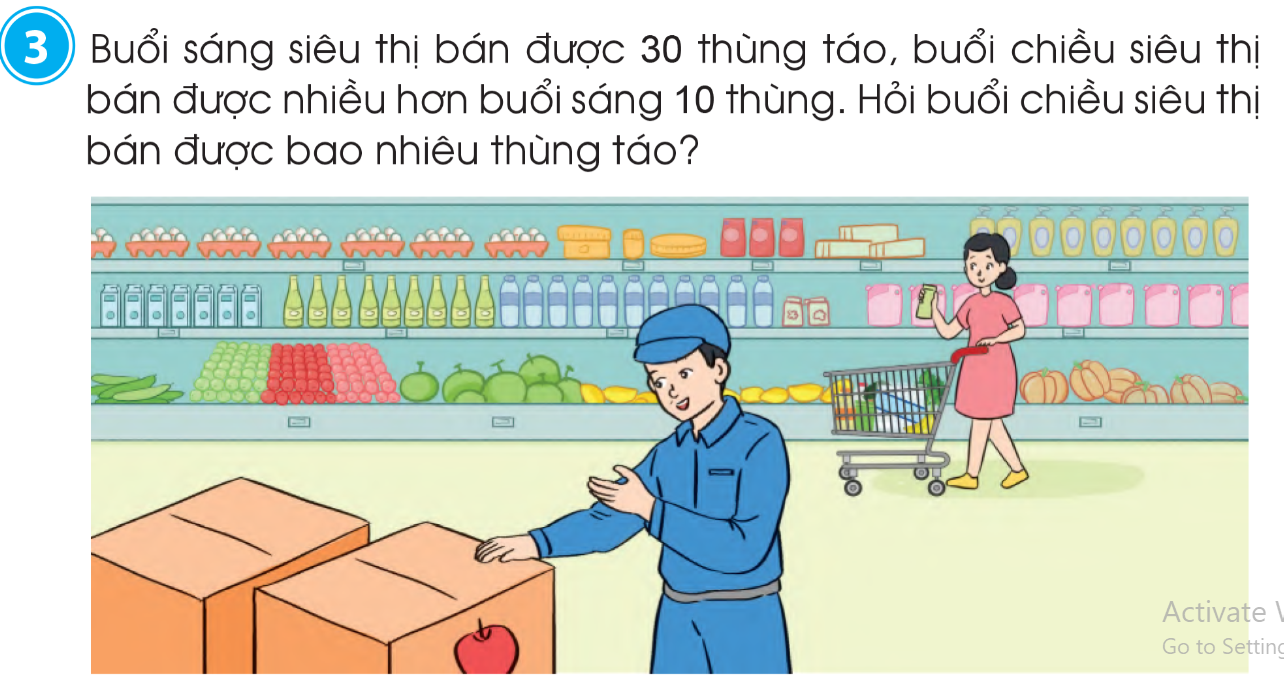 Tóm tắt
Buổi sáng  :
Buổi chiều :
30 thùng táo
? thùng táo
10 thùng táo
Bài giải
Buổi………………… là:
           …………….=    (……..)
                Đáp số: ………
Dặn dò
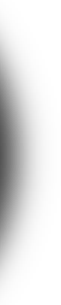 Hoàn thành bài tập 2, 3 vào vở ô li Toán.
Tự đặt 1 đề toán thuộc dạng Bài toán về tìm tổng hoặc Bài toán về nhiều hơn.
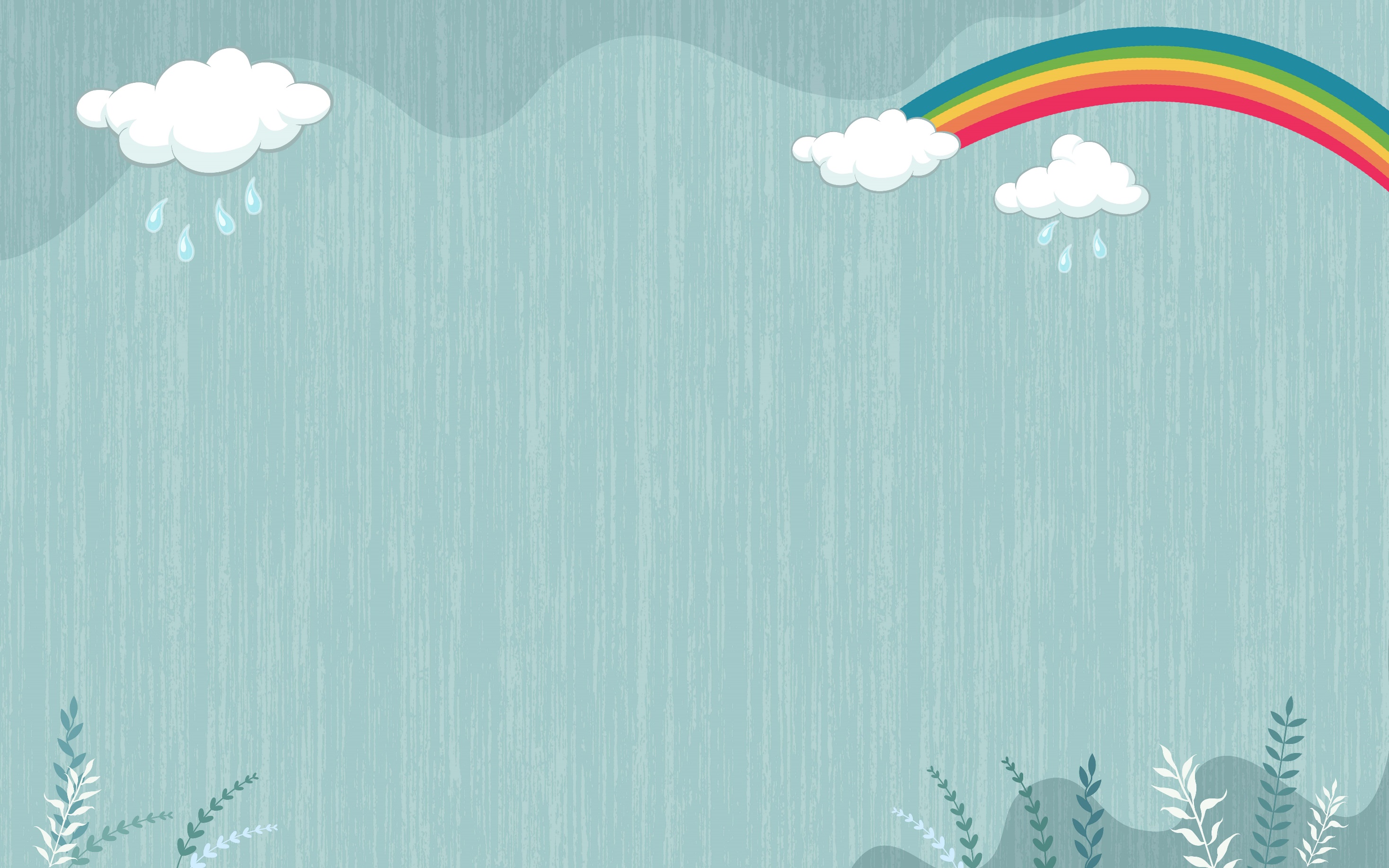 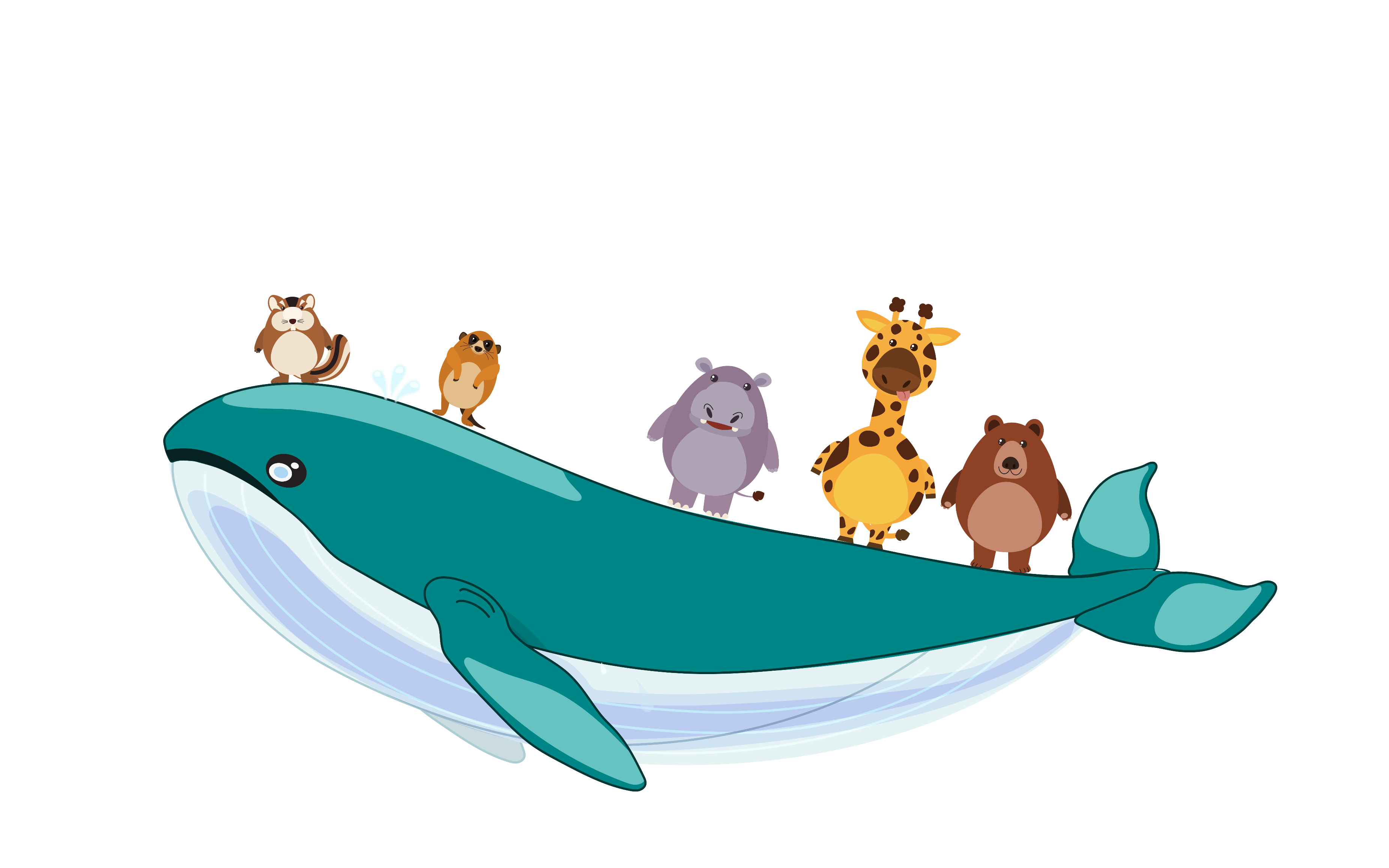 HẸN GẶP LẠI